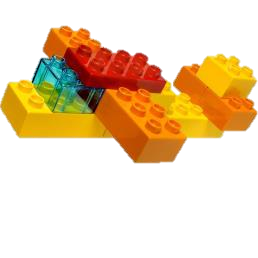 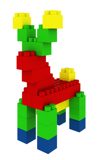 2016 г.
ПРЕЗЕНТАЦИЯ ВИКТОРИНЫ ПО LEGO-КОНСТРУИРОВАНИЮ В СРЕДНЕЙ ГРУППЕ МЕЖДУ ДЕТЬМИ И РОДИТЕЛЯМИ
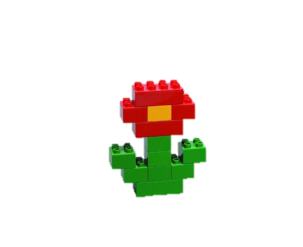 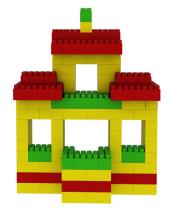 ВОСПИТАТЕЛЬ: ПОРОШИНА НАДЕЖДА ВЛАДИМИРОВНА
ЦЕЛЬ: 
развитие конструктивных умений посредством включения родителей и детей в  игровую обучающую ситуацию.
Задачи
СТРУКТУРА  занятия
Тип занятия: закрепление ранее приобретённых знаний и умений.

Виды детской деятельности: продуктивная, игровая, коммуникативная,  двигательная.

Технологии: информационно-коммуникационные, LEGO ТЕХНОЛОГИи, ТЕХНОЛОГИи ПРОЕКТИРОВАНИЯ.
ОРГАНИЗАЦИОННЫЙ МОМЕНТ
3
минуты
Постановка проблемы
Погружение в тему занятия
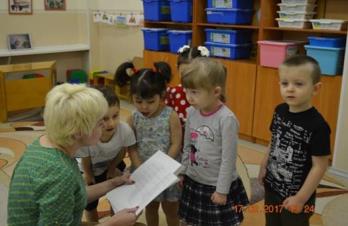 Создание эмоционального настроя (заряд положительных эмоций)
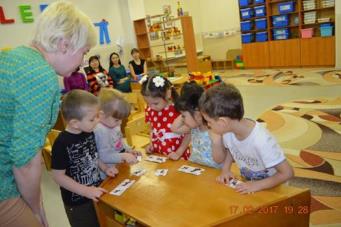 Реализация игрового метода: использование дидактической игры для организации детской деятельности
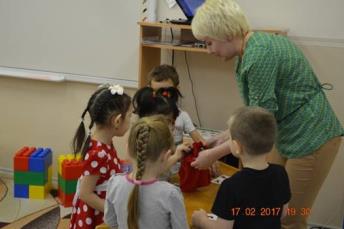 Сюрпризный момент – внесение «волшебного мешочка» (стимуляция внимания и интереса детей)
Просмотр мультимедийной презентации
Обсуждение будущей постройки
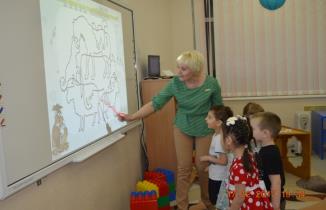 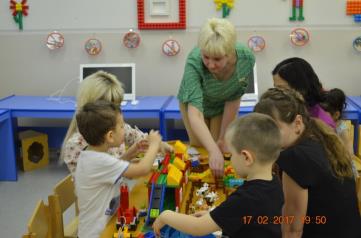 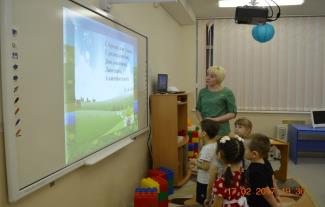 Отгадывание 
загадок
ОСНОВНОЙ ЭТАП
Реализация репродуктивного метода: воспроизводство знаний по теме и способов деятельности с конструктором
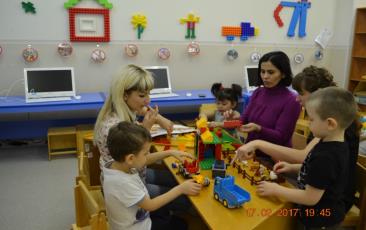 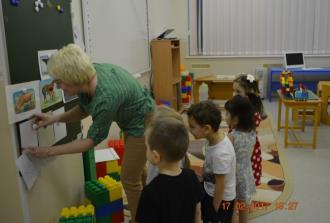 Рассматривание 
иллюстративного 
ряда
15 минут
ОСНОВНОЙ ЭТАП
ТВОРЧЕСКАЯ   КОНСТРУКТИВНАЯ ДЕЯТЕЛЬНОСТЬ
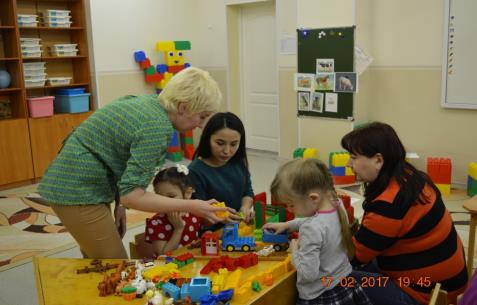 Развитие умения воплощать свой замысел в творческой работе
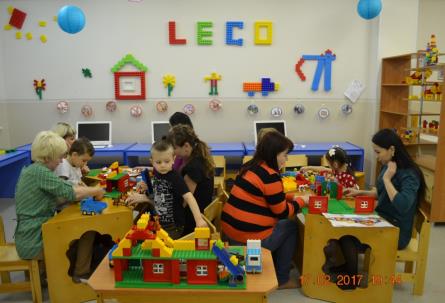 Чередование практических и умственных действий ребёнка
ЗАКЛЮЧИТЕЛЬНЫЙ  ЭТАП
2 минуты
Л222
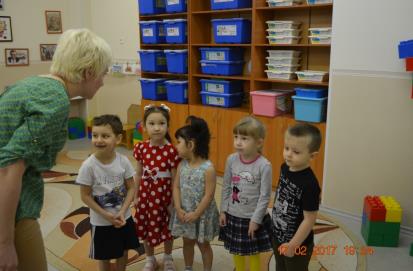 ПОДВЕДЕНИЕ ИТОГА ДЕЯТЕЛЬНОСТИ
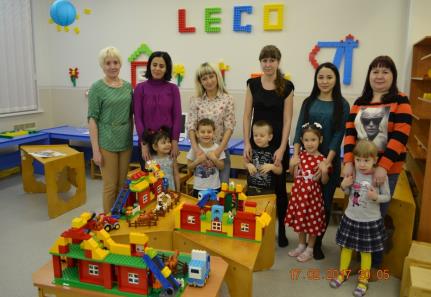 Беседа о «спасении» домашних детёнышей от проделок злого волшебника
СПАСИБО ЗА ВНИМАНИЕ!